FIP- feline infectious peritonitis
What is FIP?
Feline infectious peritonitis (FIP) is a clinical important disease of cats caused by a virulent biotype of feline coronavirus.
That disease occurs worldwide in wild and domestic cats.
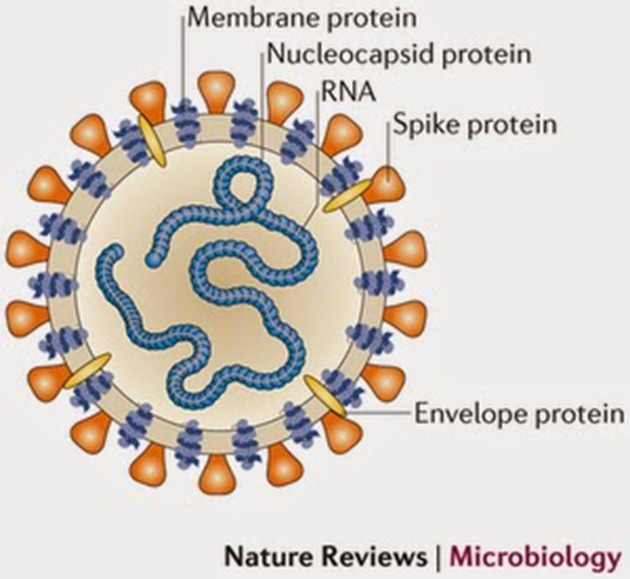 Is caused by a coronavirus, RNA virus with envelope.
There are 2 byotipe of feline coronavirus:
1)enteropathogenic strains - FECV  
(felin enteric coronavirus)
– most common in the population
2)strains causing infectious peritonitis – FIP

There are not different about morphology or molecular;
They differ mainly for a deletion within FECV 
7b gene.
Slide Title
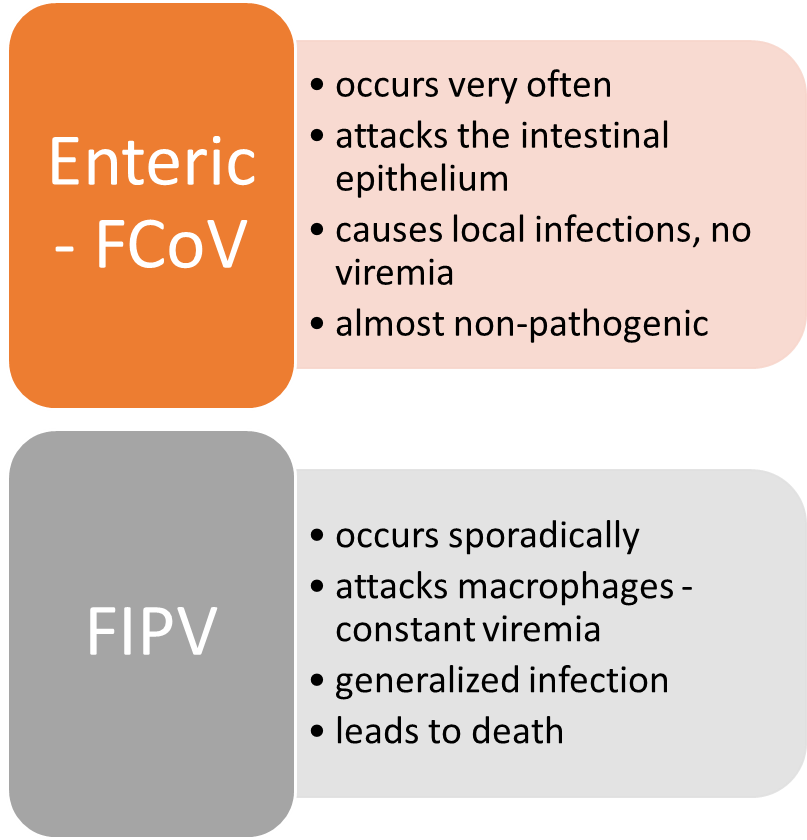 Product A
FIPV is a result of an individual mutation of the enteropathogenic virus in the host organism

  RNA virus - a significant frequency of mutations
each virion is slightly different from the original one

gains the ability to multiply in macrophages of lymph nodes and spread in the body
Epidemiology
One of the most important cause of death for cats (mortality around 95%).
many cats are infected with FECV without clinical symptoms
therefore, the emergence of the disease is promoted by stress, immunosupression and young age
the more cats infected with FECV in the population, the more often the mutations
therefore, FIP occurs mainly in cats coming from clusters
Most cats affected with FIP are young, particularly between 3 months and 2 years of age. Other risk factors include:

 Source: multi-cat home, shelter, cattery

 Pedigreed breeds: Abyssinian, Bengal, Birman, Himalayan, Ragdoll, Rex.

 Genetic susceptibility

 Concurrent diseases, especially feline leukemia virus (FeLV) infection.

 Stress factor: recent elective surgery, inter-cat conflicts, etc.
Trasmission
Oral-fecal transmission

Inalation

Transplacentar trasmission (rare)
Patogenesis
The virus colonizes macrophages and monocytes (viremia)





It reaches most of the tissues and organs (liver, kidneys etc)
Destruction of infected macrophages

release of pro-inflammatory mediators (citokines released for destroyed macrophages) 

development of granulomas

antigen-antibody complexes

inflammation of small blood vessels – vasculitis

coagulopathy with the use of coagulation factors and vascular damage, DIC (disseminated intravascular coagulation)
The action of the virus depends on ...
Endogen factor of the virus 
   (for example patogenity)

Esogen factor of the virus 
 (for example age of the animal, genetic, immunity response etc)
Two different form
inflammatory granulomas,
peritoneum
generally not detectable in a clinical examination
progressive emaciation
Dehydration
Icterus
Dyspnoea
neurological symptoms:
orientation disorders,
paralysis,
 behavior disorders, 
neck twist,
 nystagmus
changes in the eyes
inflammatory granulomas
varied size and quantity
distribution in various organs
spleen, liver, kidneys, CNS, eyeball, peritoneum
generally not detectable in a clinical examination
progressive emaciation
dehydration
icterus
dyspnoea
neurological symptoms - discomfort, orientation disorders, hyperahesiveness, paralysis, behavior disorders, neck twist, nystagmus
changes in the eyes
Granulomas are accompanied by the
 accumulation of fluid in the body cavities.
Dispnea

Progressive emaciation

Glomerulonephritis

Liver damage
Effusive form
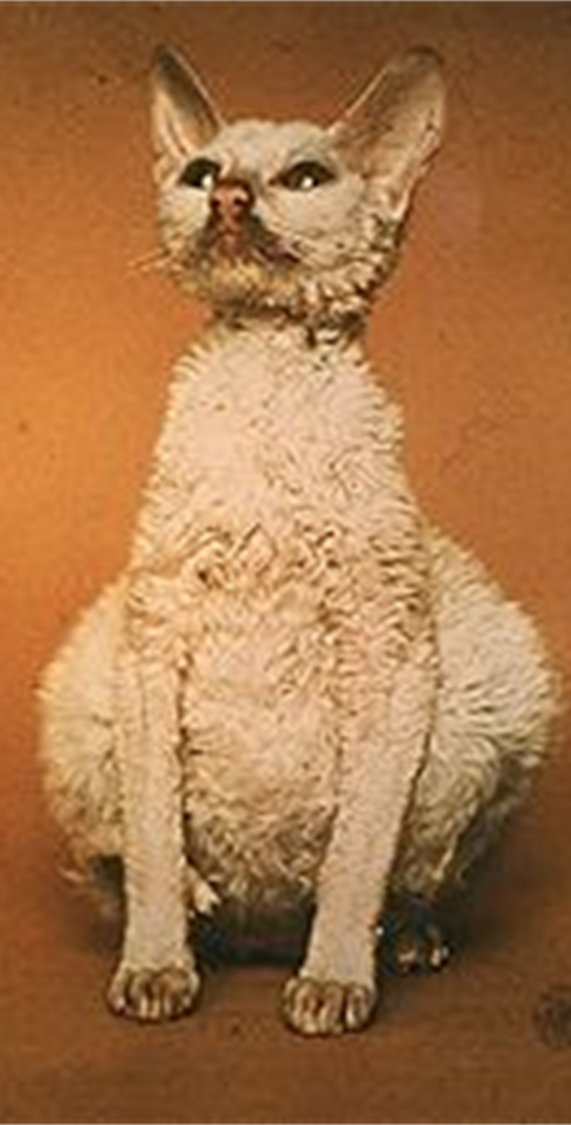 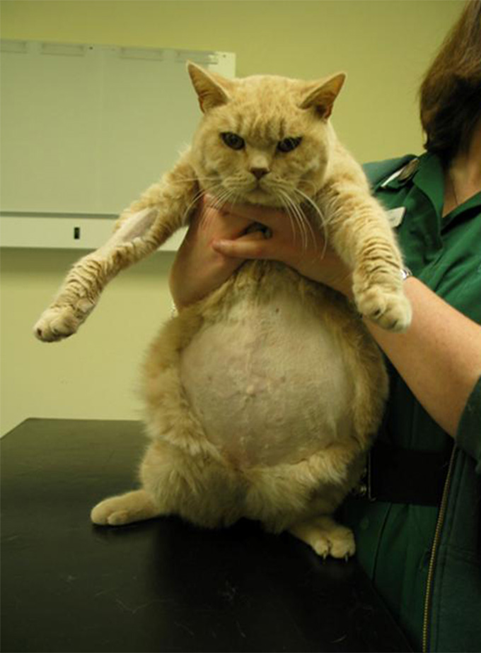 Ascitis
his is an x-rayof a normal cats thorax.
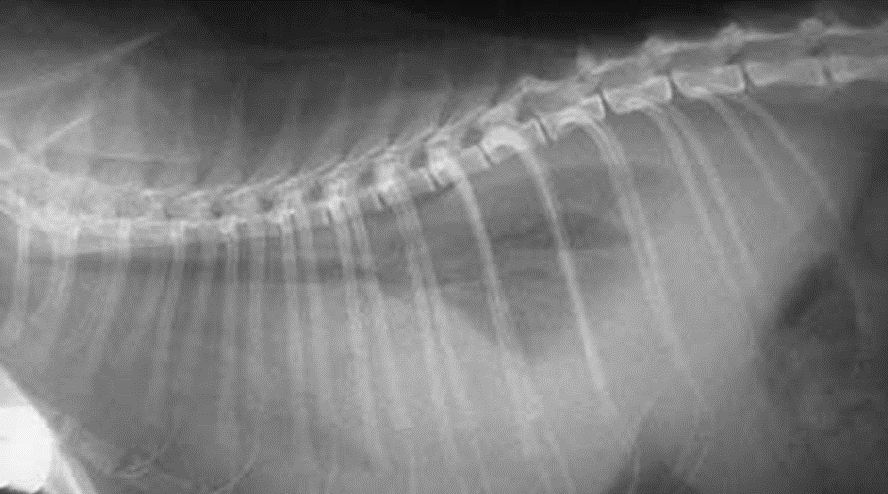 Fluid in chest cavity.
Diagnosis
Is so problematic.

We don’t have a blood test that tells us if the virus is present like we have with FeLV and FIV. The tests we do have tells us if antibodies have been made to the category of virus that FIP belongs to (coronavirus), but it does not tell us if it is the actual FIP virus or not.

The only way to be 100% certain of the diagnosis is to biopsy one of the abdominal lymph nodes, the kidneys, or the liver.
So… what can we see in a necropsy?
Kidney of a cat with non-effusive FIP. Granulomatous lesions.
Granuloma in kidney
Deposit in anterior chamber of eye
Diffusion in anterior camb of the eye
Intestines of a cat with effusive FIP. Pyogranulomatous foci are seen as punctate fibrinous plaques on the serosal surface of the intestines.
This autopsy picture shows a reaction on the surface of the liver. This reaction is called pyogranulomatous, and is the basis for the diagnosis.
This necropsy picture shows an enlarged mesenteric lymph node. Below it you can see the inflammation that has occurred on the outer surface of the intestines. This inflammation causes peritonitis (inflammation of the lining of the abdominal cavity). This is how the disease became to be known as Feline Infectious Peritonitis when it was originally discovered.
Lymphoid tissues in cats with FIP often show lymphoid depletion caused by apoptosis.
DIAGNOSIS
Treatment
Treatment
Prevention
Questioned about effectiveness.
This vaccine contains a live attenuated virus; 
The action is to stimulates local mucosal responses and general cellular and humoral immunity.